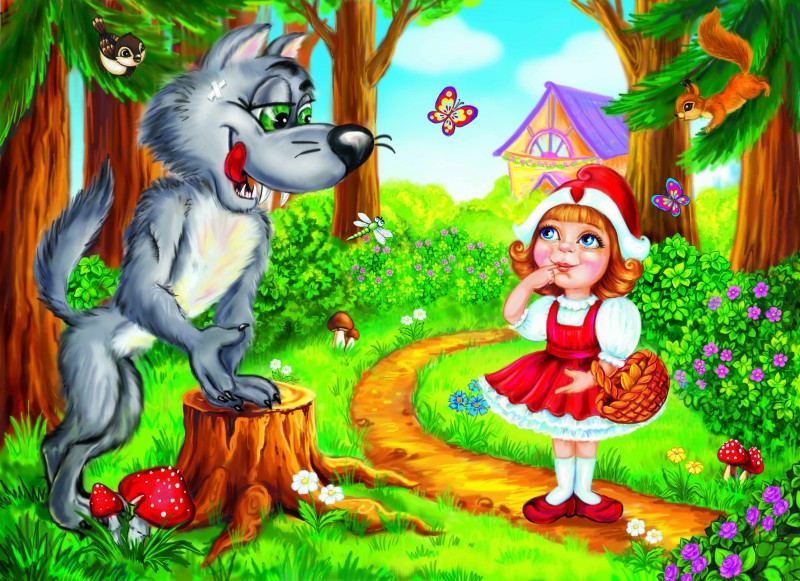 «Путешествие с красной шапочкой»
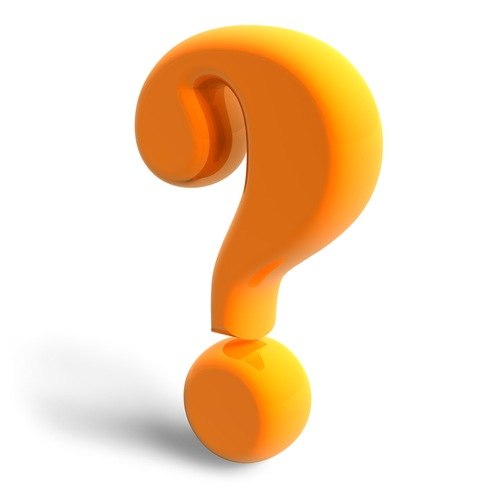 Маленькая девочка
Весело бежит
По тропинке к домику,
Что в лесу стоит.
Нужно этой девочке
К бабушке скорей Отнести корзинку
С пирожками ей.
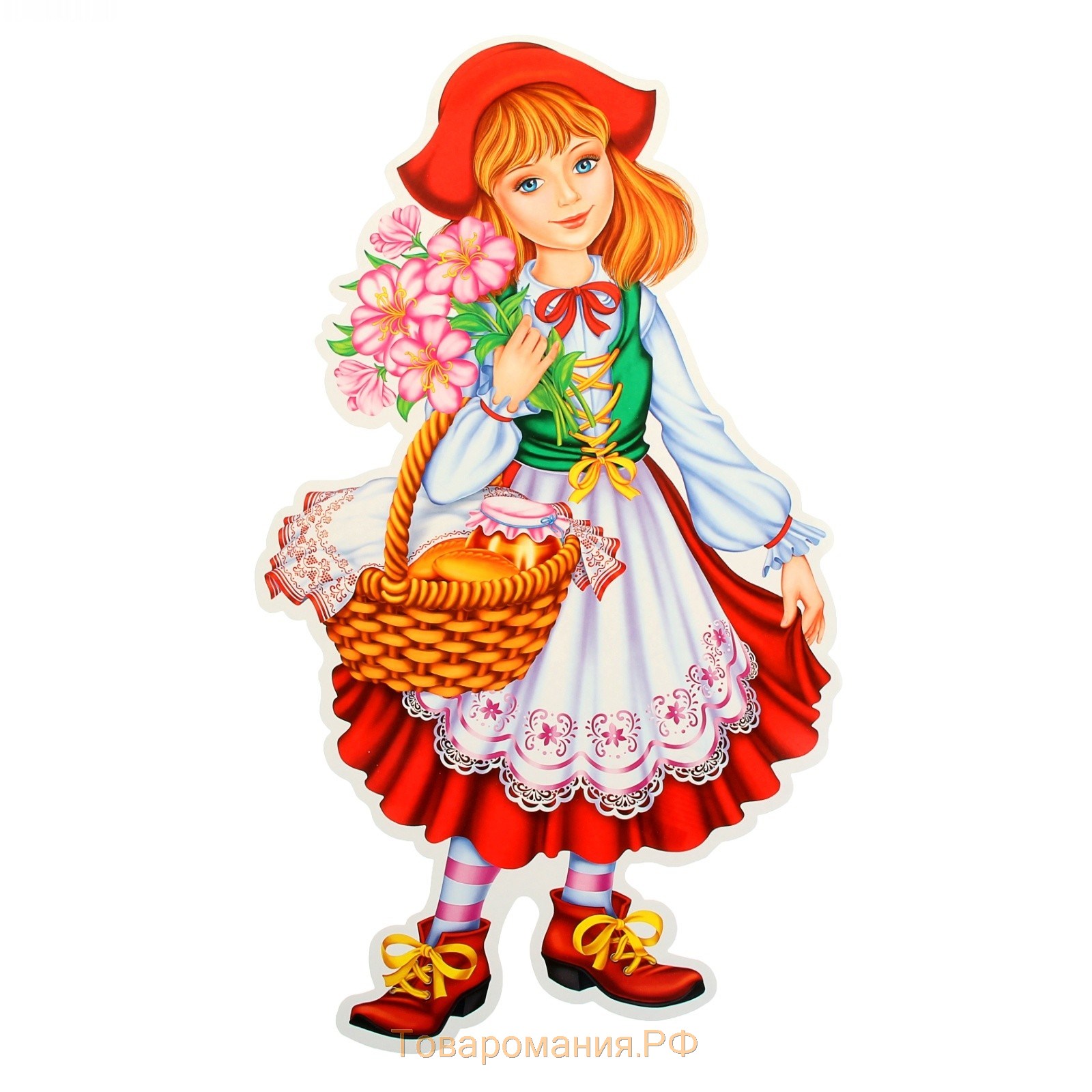 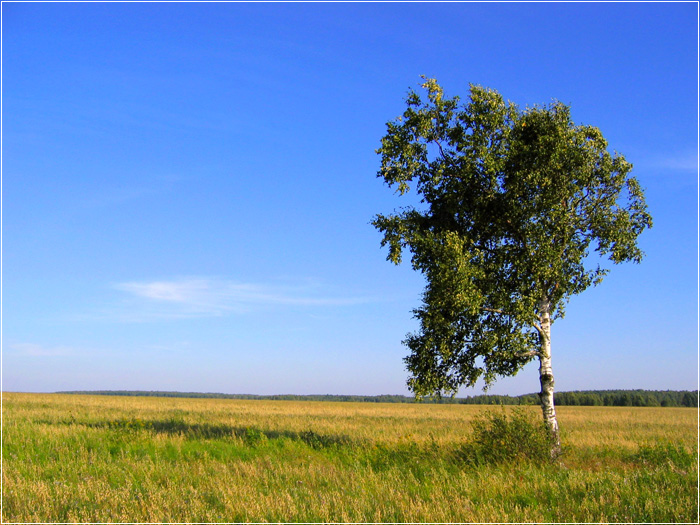 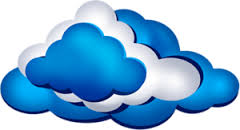 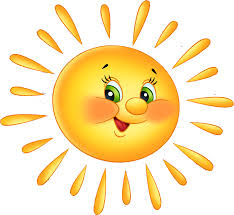 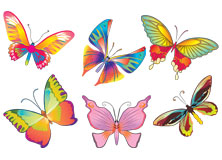 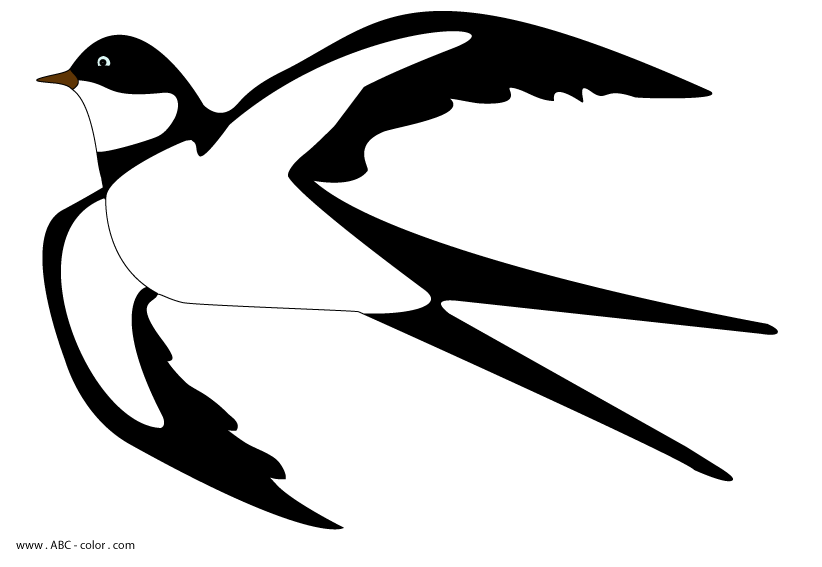 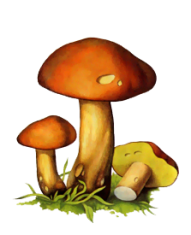 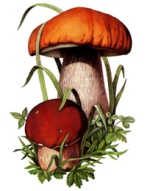 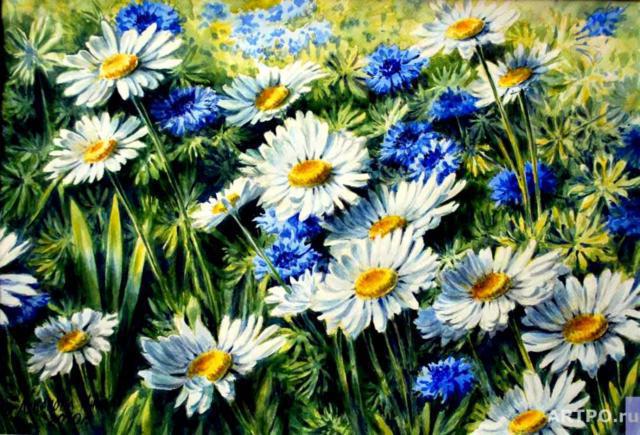 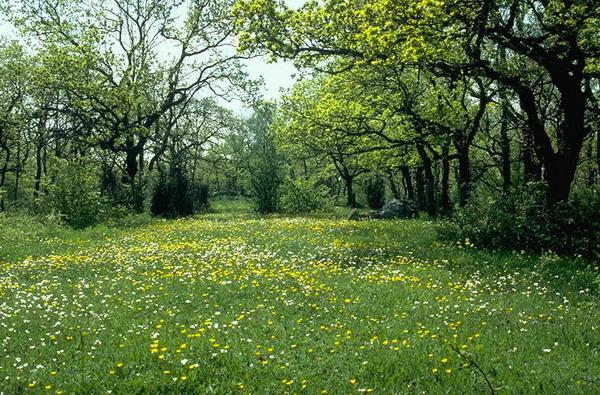 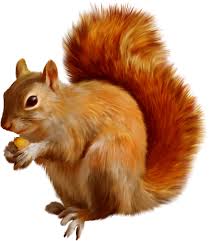 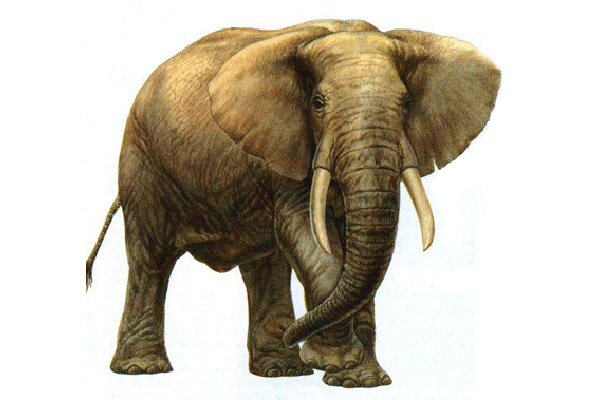 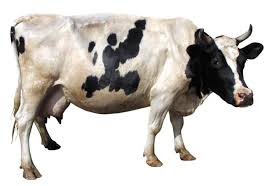 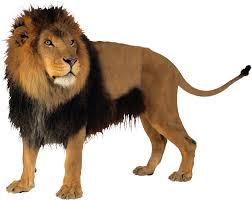 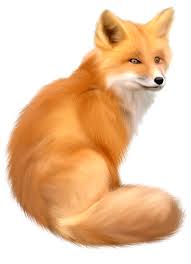 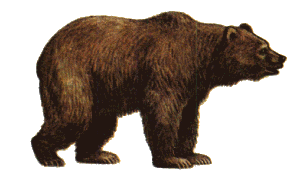 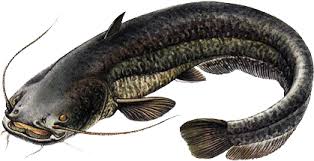 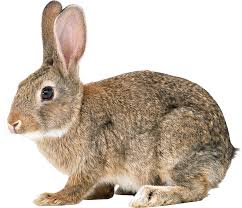 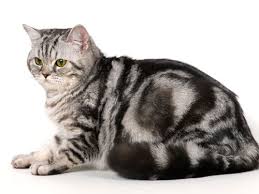 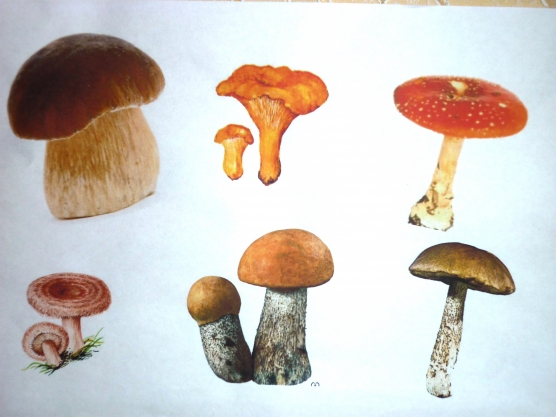 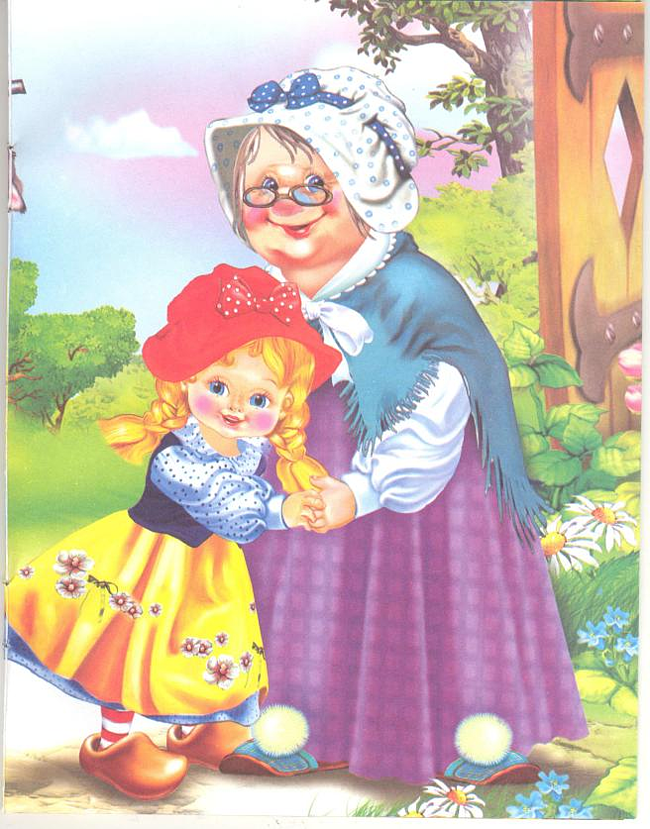